Figure 4. Group differences and age-effects: (A) statistical significance of differences in functional VTA and SN ...
Cereb Cortex, Volume 24, Issue 4, April 2014, Pages 935–944, https://doi.org/10.1093/cercor/bhs382
The content of this slide may be subject to copyright: please see the slide notes for details.
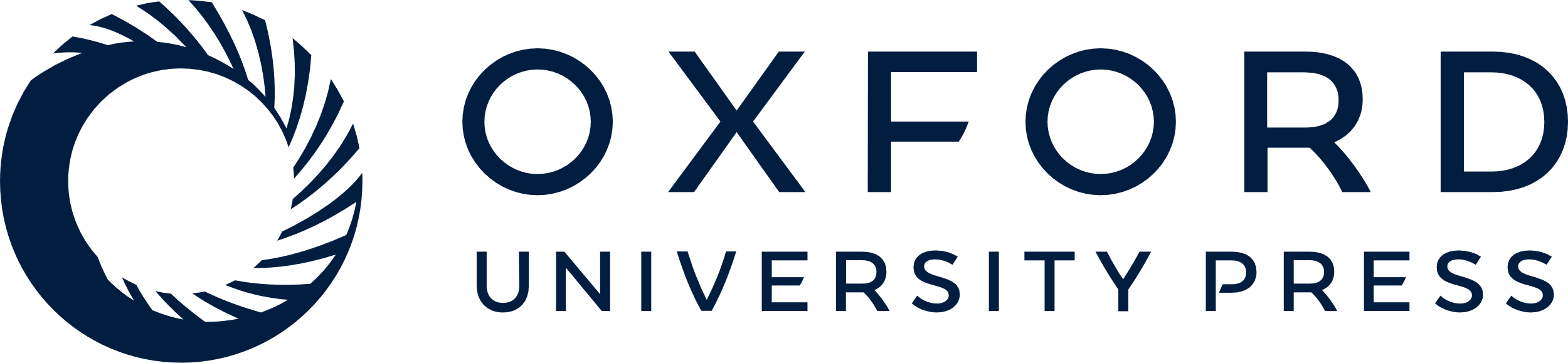 [Speaker Notes: Figure 4. Group differences and age-effects: (A) statistical significance of differences in functional VTA and SN connectivity between 702 adults and 402 TDC. (B) Averages connectivity values in 9-mm cubic ROIs demonstrating the RSFC differences between adults and TDC for the superior frontal (BA 9) and precentral (BA 6) gyri (Table 5). (C) Statistical significance of the linear regressions with age for VTA and SN. (D) Scatter plots exemplifying the age-related VTA connectivity increases in the superior frontal gyrus (BA 9) and the age-related SN connectivity decreases in precentral gyrus (BA 6) for 402 TDC and 203 ADHD children. R: Pearson correlation factors of linear regressions (solid lines). Statistical analyses: 2-way ANOVA with age and gender. Statistical maps (t-score) are superimposed on the Colin human brain template.


Unless provided in the caption above, the following copyright applies to the content of this slide: Published by Oxford University Press 2012.]